SENSIBILITA’: GENERALE E SPECIALE
SENSIBILITA’ GENERALE:
RECETTORI TATTILI
GUSTO
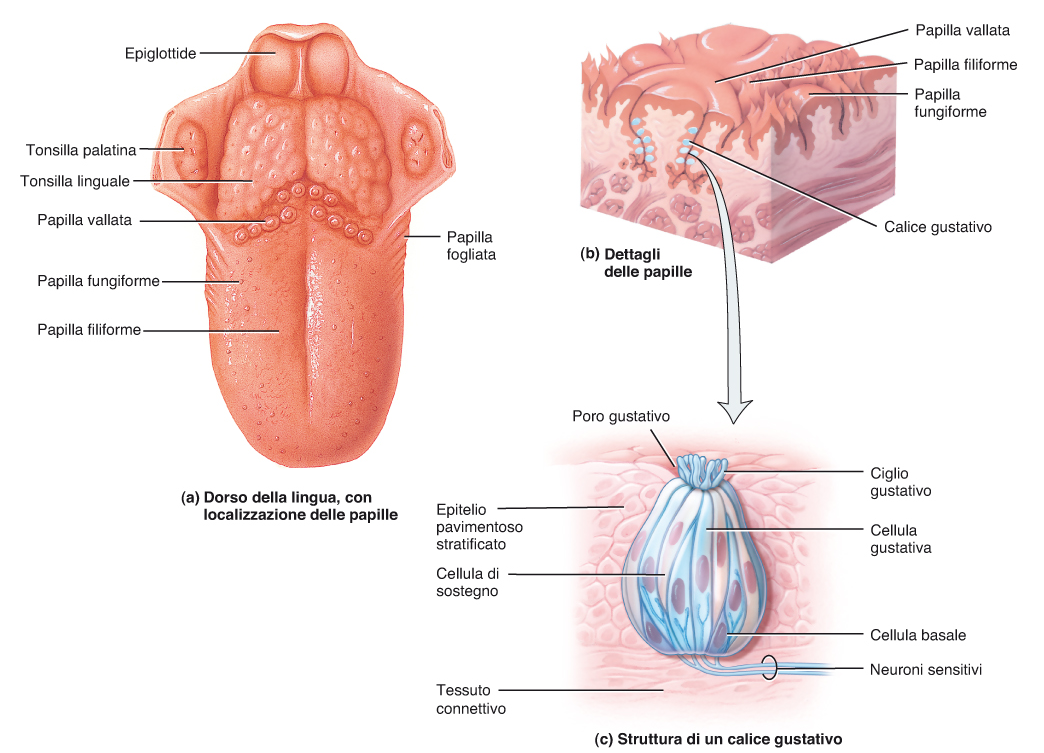 G.J. Tortora, M.T. Nielsen                                                                                 Principi di Anatomia umana                                                                                   Copyright 2012 C.E.A. Casa Editrice Ambrosiana
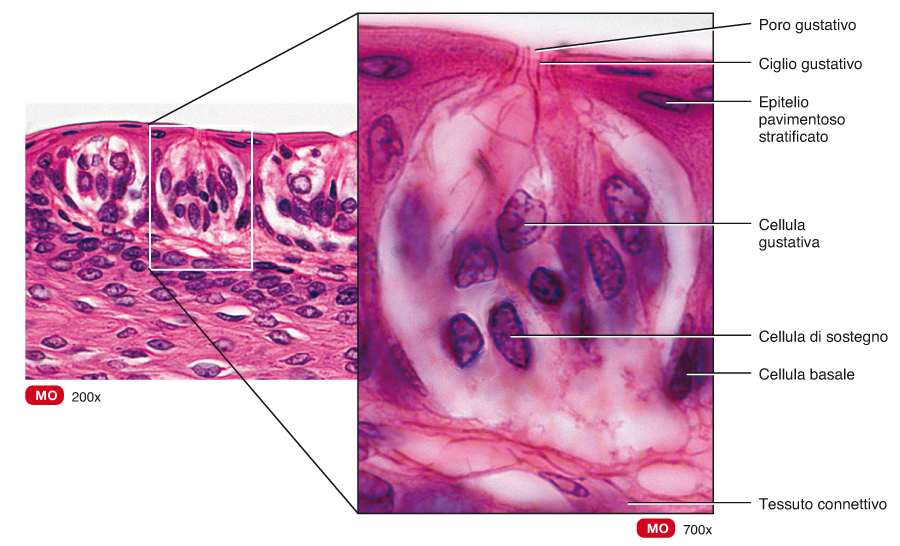 G.J. Tortora, M.T. Nielsen                                                                                 Principi di Anatomia umana                                                                                   Copyright 2012 C.E.A. Casa Editrice Ambrosiana
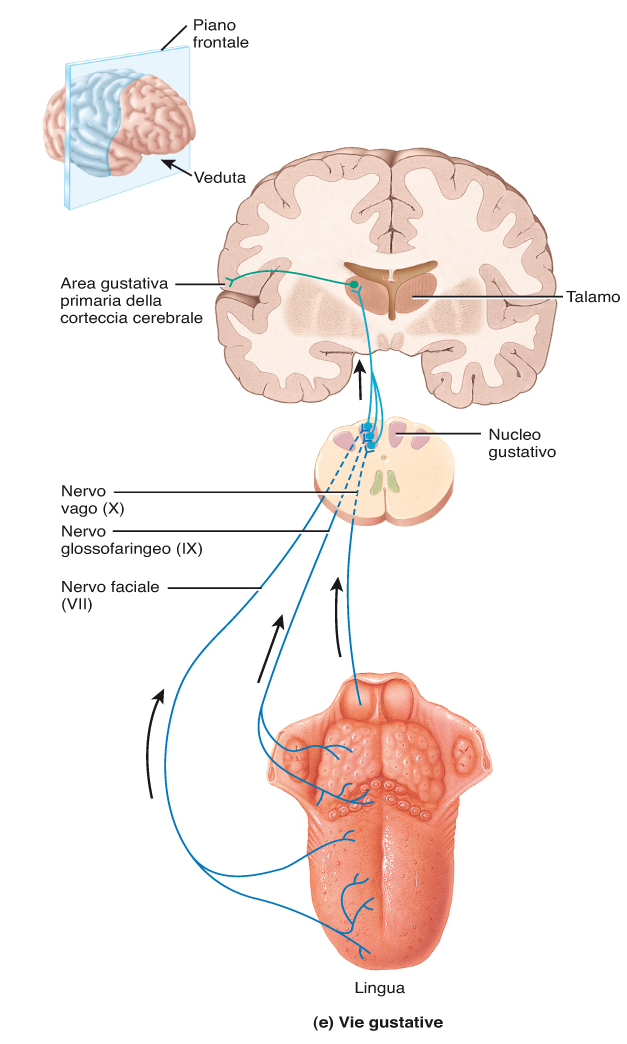 G.J. Tortora, M.T. Nielsen                                                                                 Principi di Anatomia umana                                                                                   Copyright 2012 C.E.A. Casa Editrice Ambrosiana
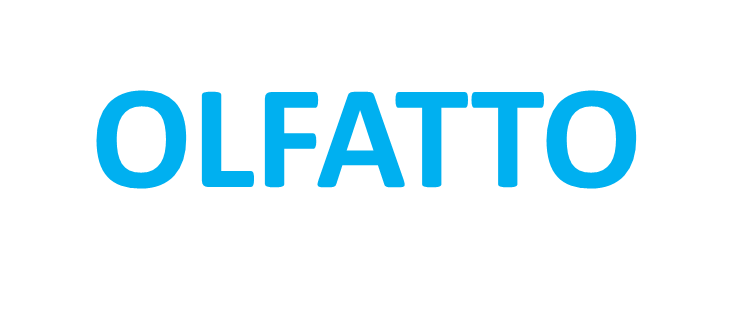 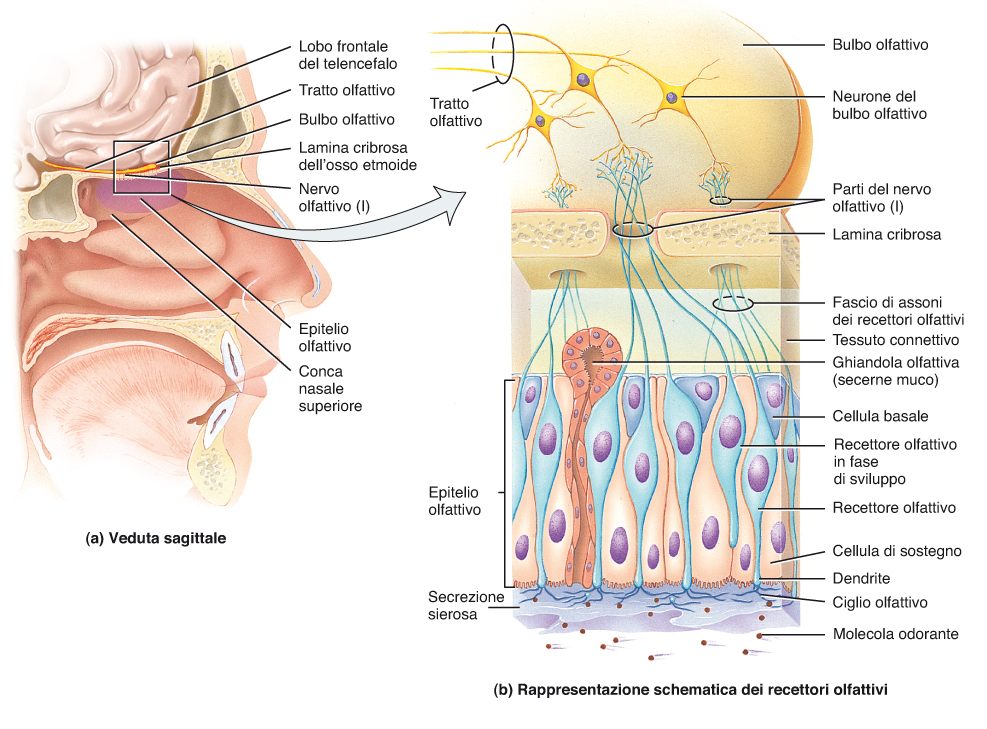 G.J. Tortora, M.T. Nielsen                                                                                 Principi di Anatomia umana                                                                                   Copyright 2012 C.E.A. Casa Editrice Ambrosiana
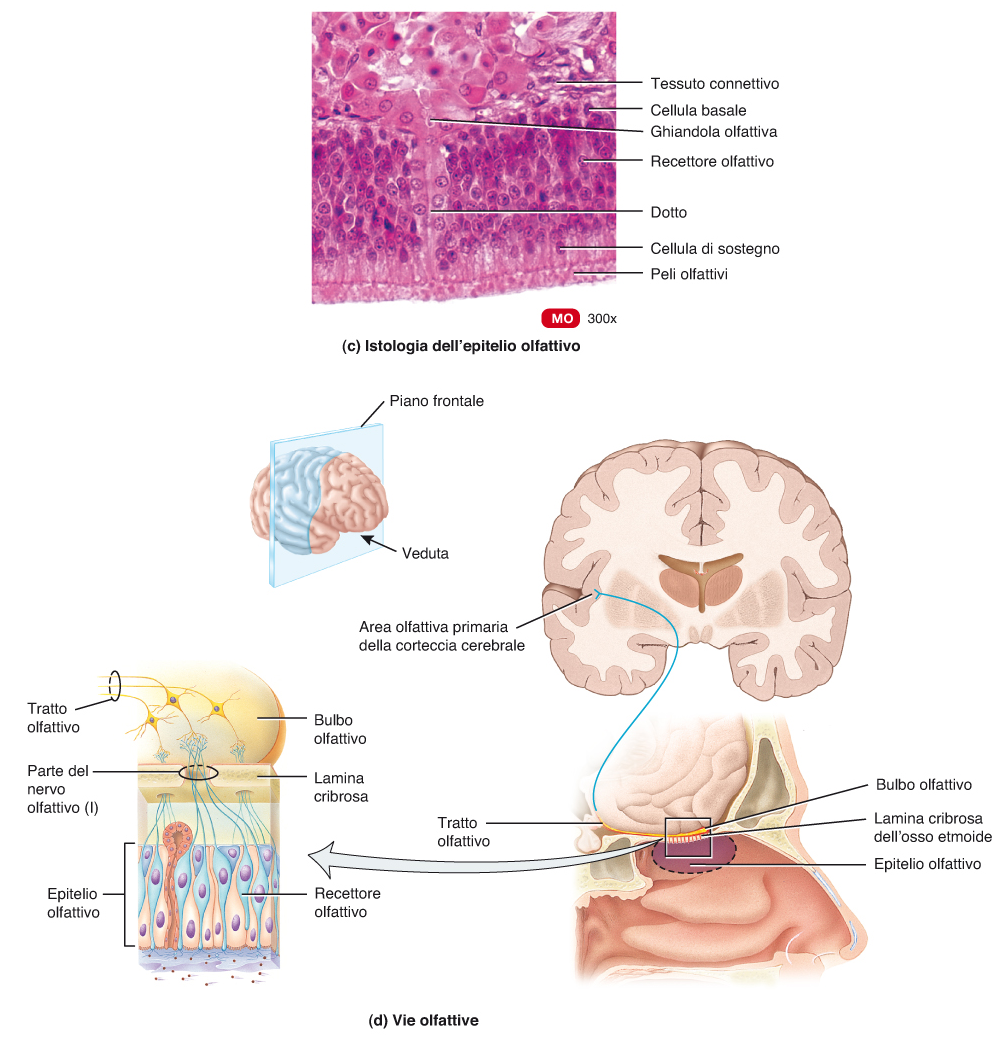 G.J. Tortora, M.T. Nielsen                                                                                 Principi di Anatomia umana                                                                                   Copyright 2012 C.E.A. Casa Editrice Ambrosiana
EQUILIBRIO E UDITO
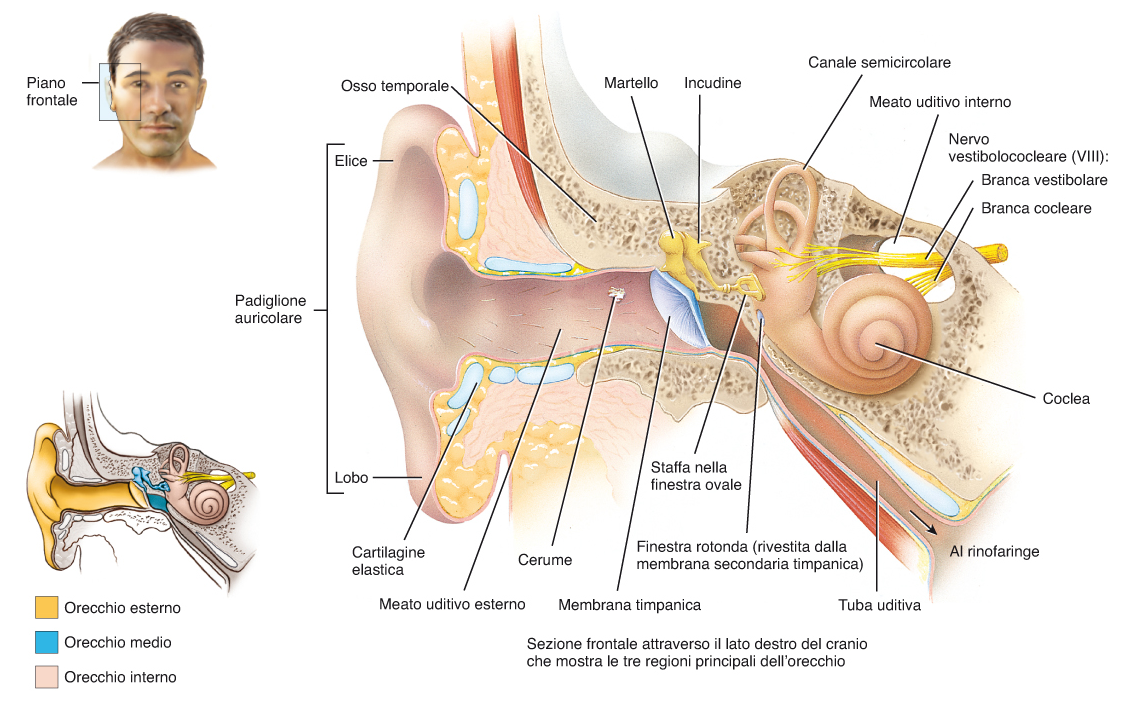 G.J. Tortora, M.T. Nielsen                                                                                 Principi di Anatomia umana                                                                                   Copyright 2012 C.E.A. Casa Editrice Ambrosiana
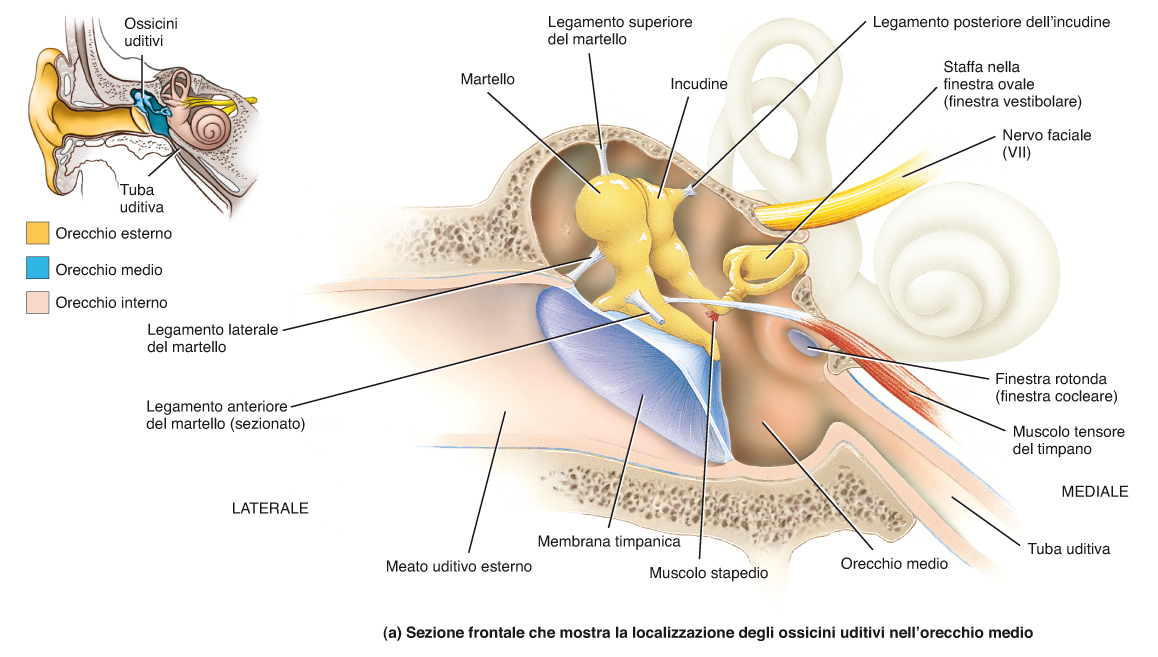 G.J. Tortora, M.T. Nielsen                                                                                 Principi di Anatomia umana                                                                                   Copyright 2012 C.E.A. Casa Editrice Ambrosiana
VISTA
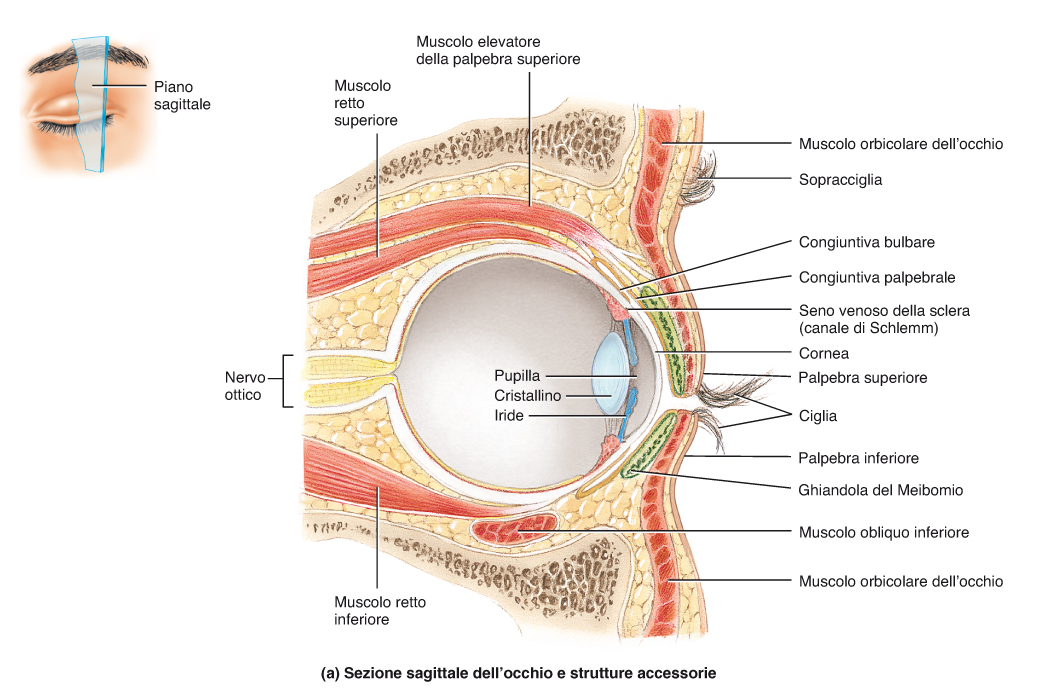 G.J. Tortora, M.T. Nielsen                                                                                 Principi di Anatomia umana                                                                                   Copyright 2012 C.E.A. Casa Editrice Ambrosiana
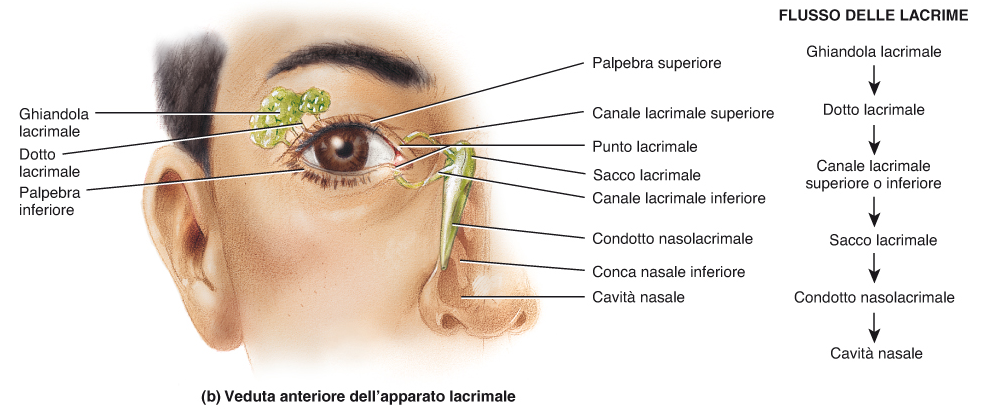 G.J. Tortora, M.T. Nielsen                                                                                 Principi di Anatomia umana                                                                                   Copyright 2012 C.E.A. Casa Editrice Ambrosiana
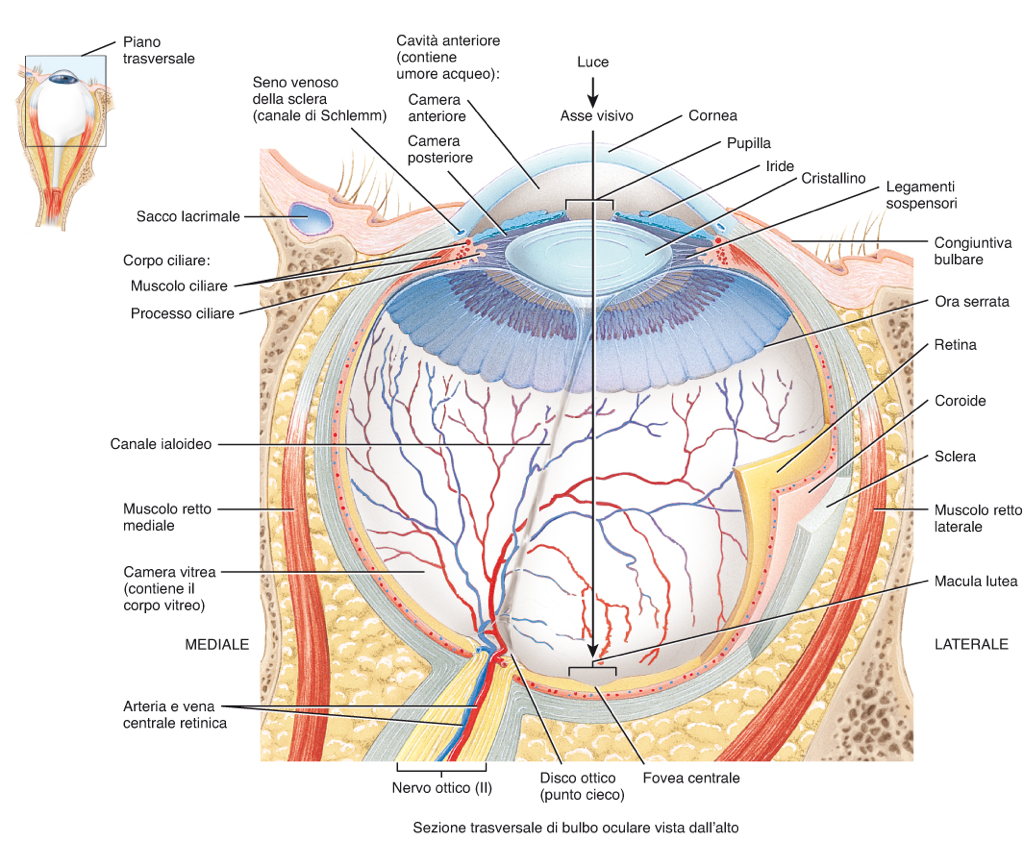 G.J. Tortora, M.T. Nielsen                                                                                 Principi di Anatomia umana                                                                                   Copyright 2012 C.E.A. Casa Editrice Ambrosiana
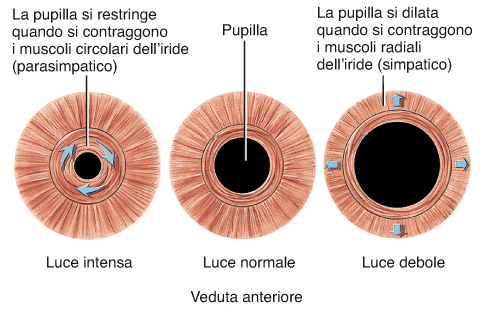 G.J. Tortora, M.T. Nielsen                                                                                 Principi di Anatomia umana                                                                                   Copyright 2012 C.E.A. Casa Editrice Ambrosiana
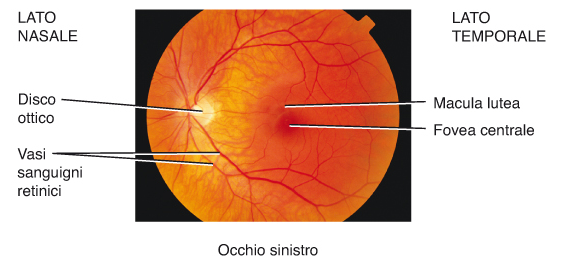 G.J. Tortora, M.T. Nielsen                                                                                 Principi di Anatomia umana                                                                                   Copyright 2012 C.E.A. Casa Editrice Ambrosiana
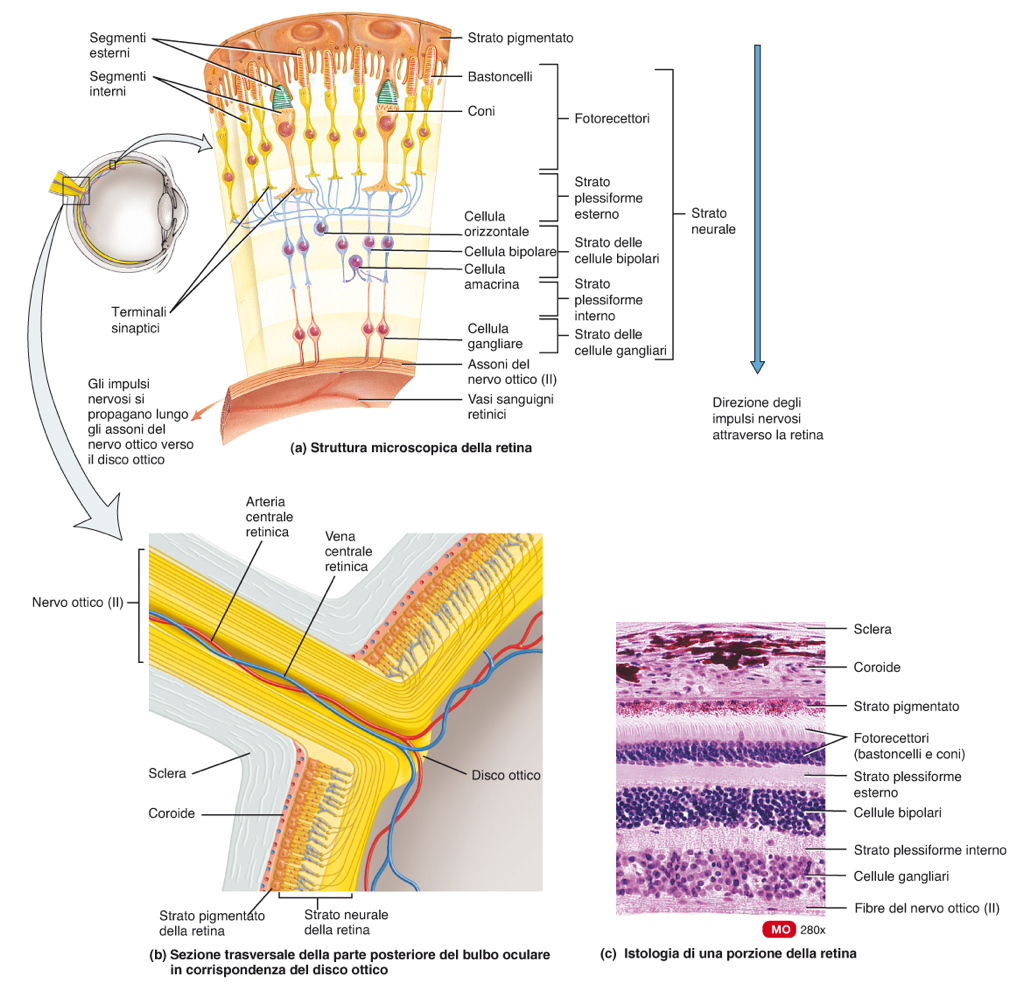 G.J. Tortora, M.T. Nielsen                                                                                 Principi di Anatomia umana                                                                                   Copyright 2012 C.E.A. Casa Editrice Ambrosiana
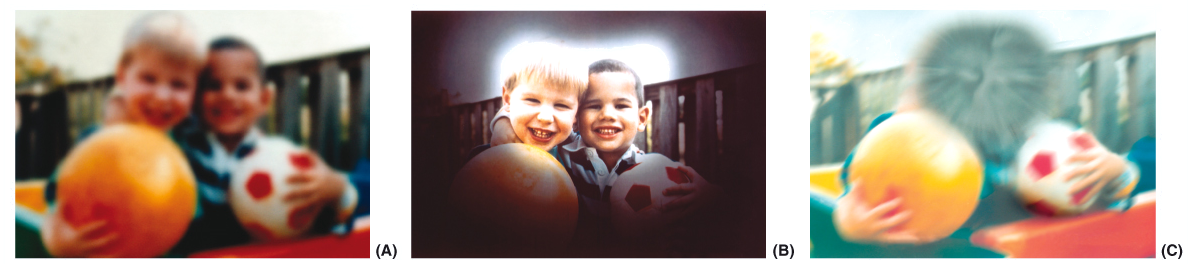 G.J. Tortora, M.T. Nielsen                                                                                 Principi di Anatomia umana                                                                                   Copyright 2012 C.E.A. Casa Editrice Ambrosiana
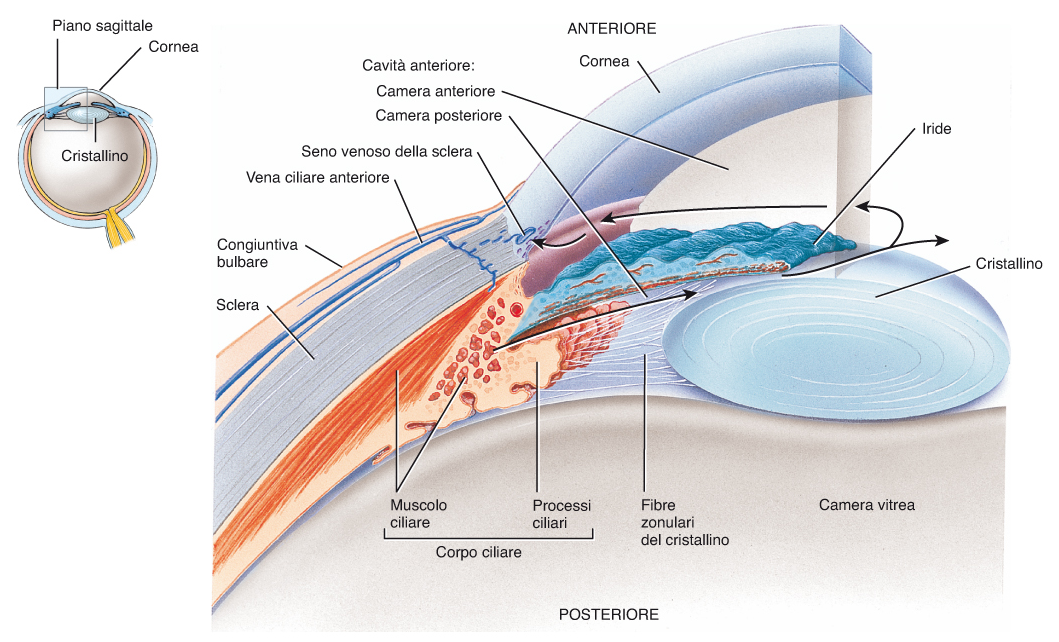 G.J. Tortora, M.T. Nielsen                                                                                 Principi di Anatomia umana                                                                                   Copyright 2012 C.E.A. Casa Editrice Ambrosiana
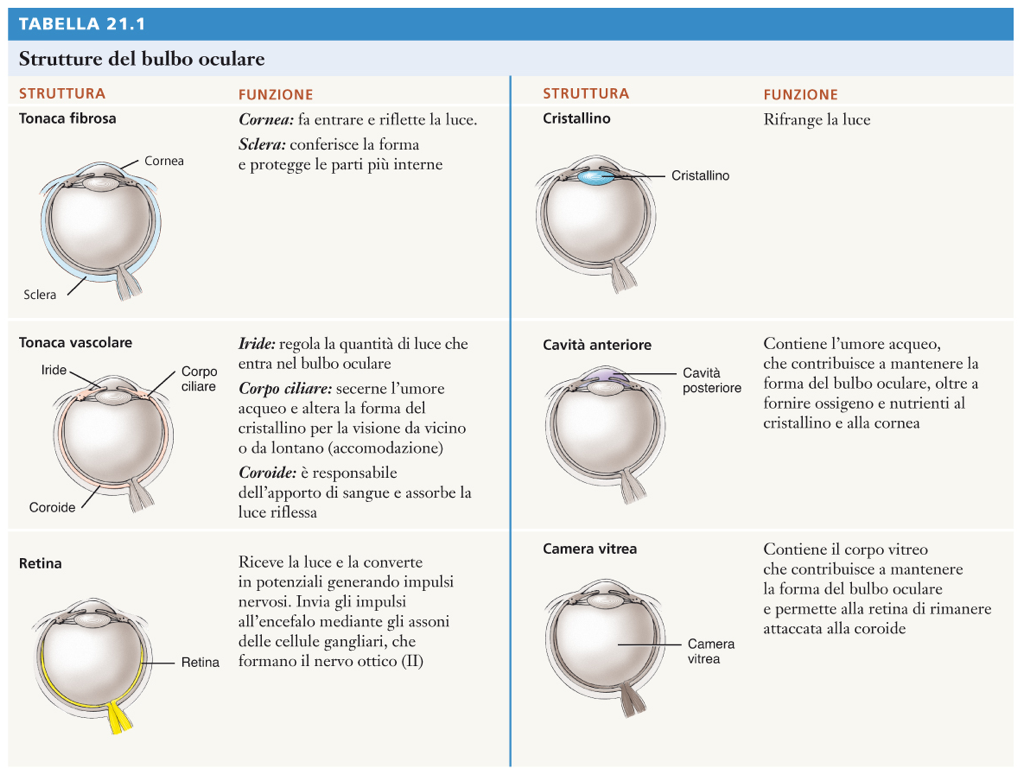 G.J. Tortora, M.T. Nielsen                                                                                 Principi di Anatomia umana                                                                                   Copyright 2012 C.E.A. Casa Editrice Ambrosiana
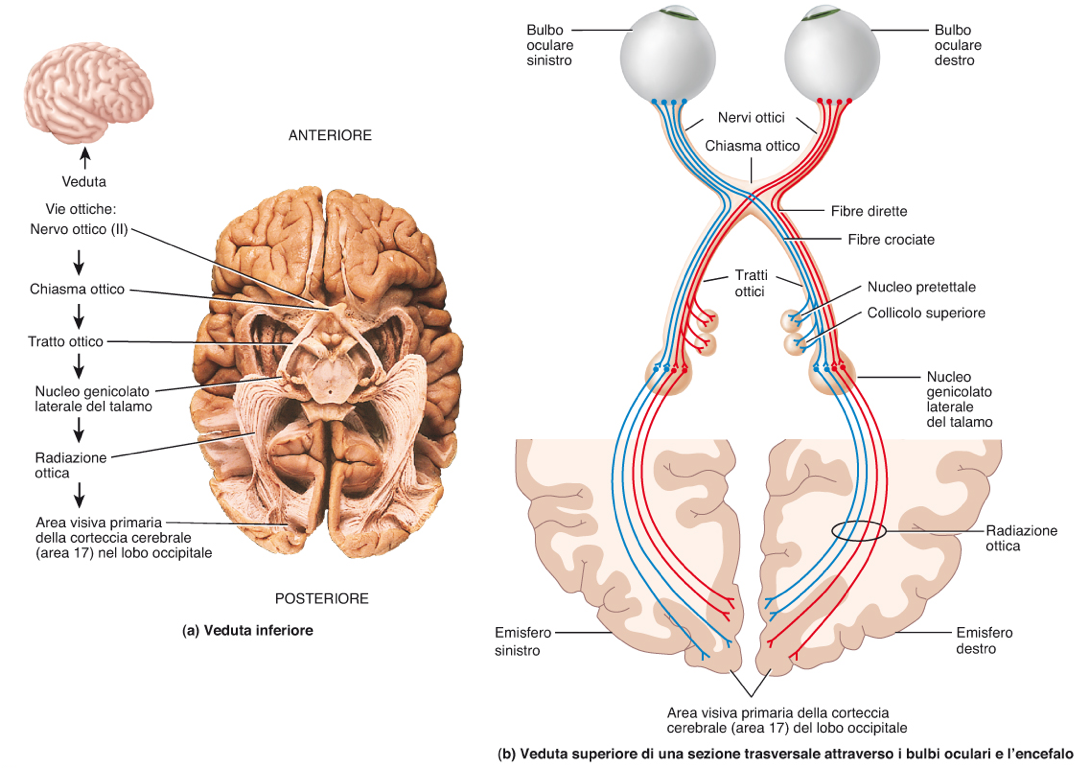 G.J. Tortora, M.T. Nielsen                                                                                 Principi di Anatomia umana                                                                                   Copyright 2012 C.E.A. Casa Editrice Ambrosiana